Технология непрерывного стекловолокна
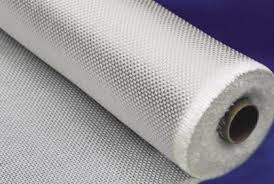 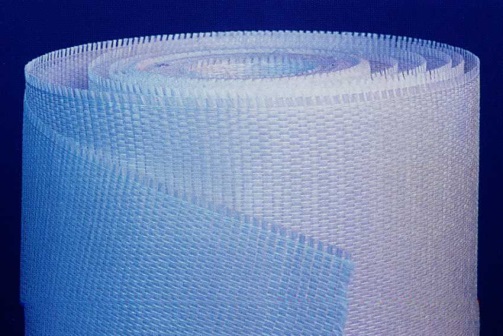 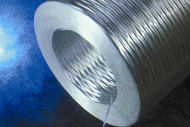 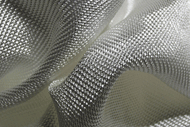 1
Рекуперативная стекловаренная печь
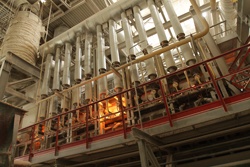 Схема получения непрерывного волокна
Фильерные пластины
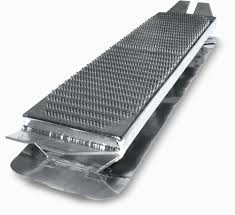 Виды фильер
Утопленная во внутрь сосуда фильера
Стандартная фильера
Фильера для получения полого волокна
Штампованная фильера
Процесс формования
Бушинг с пластинчатым подфильерным холодильником
Бушинг с охлаждающими трубками
Бушинг с воздушным охлаждением
Замасливающее устройство (аппликатор)
Спиральный нитераскладчик
Намотка стекловолокна
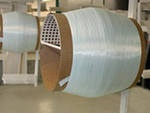 Стеклоплавильный сосуд (двухстадийная выработка стекловолокна)
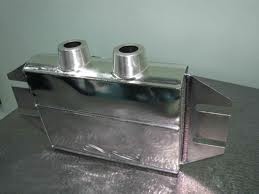